Projekt "hrana ni za tjavendan"BIOTEHNIŠKA ŠOLA MARIBOR
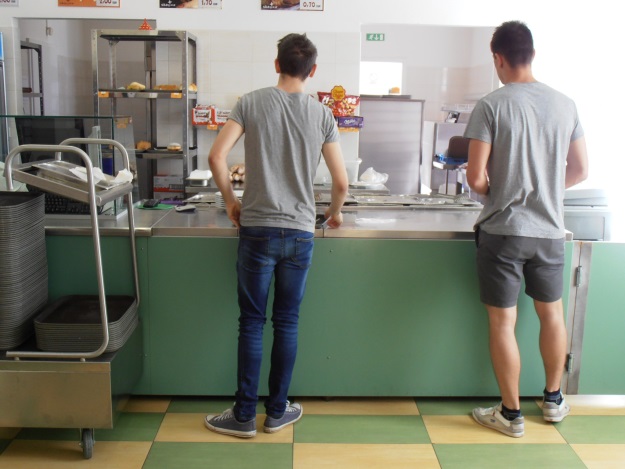 KoordinatorJA: helena slivnjak ramuta, simon gračner 
LJUBLJANA, 25.11. 2015
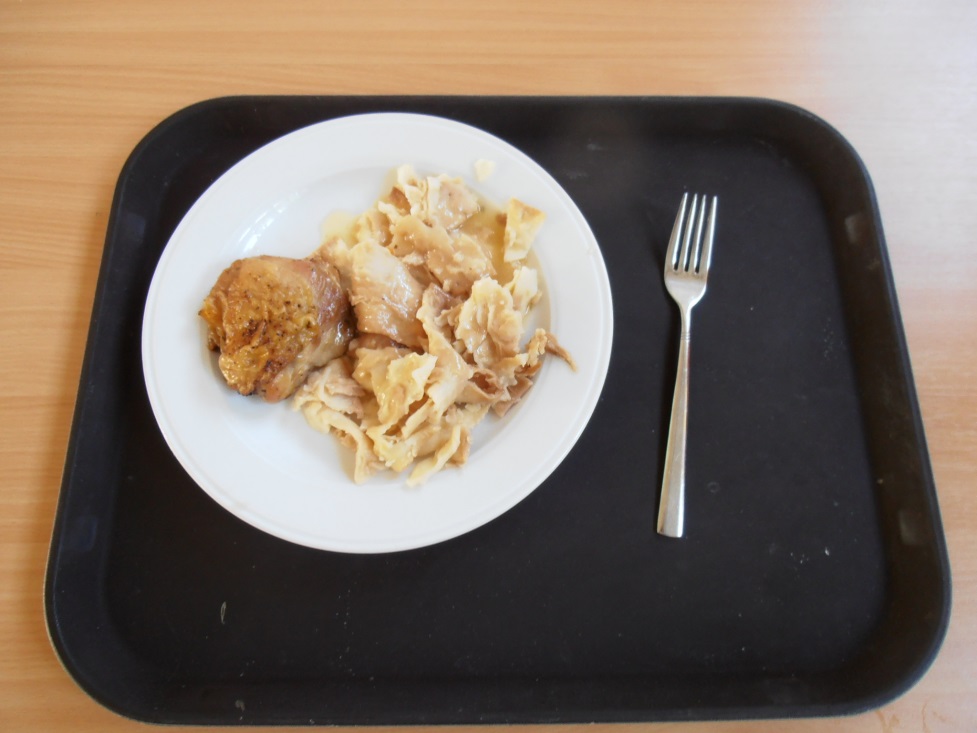 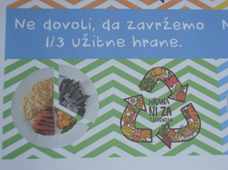 Projekt  je bil predstavljen na dijaški skupnosti. 

Oblikovali smo delovno skupino dijakov.

V maju smo izvedli 6 popisov količine zavržene hrane in opravili intervju med dijaki glede okusnosti malice.
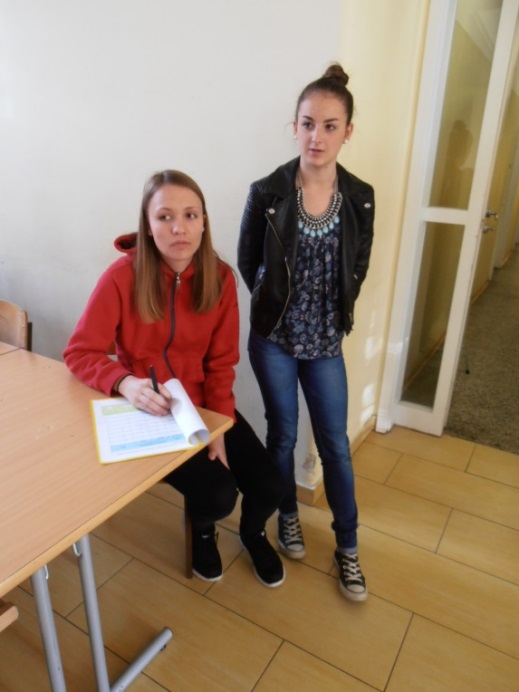 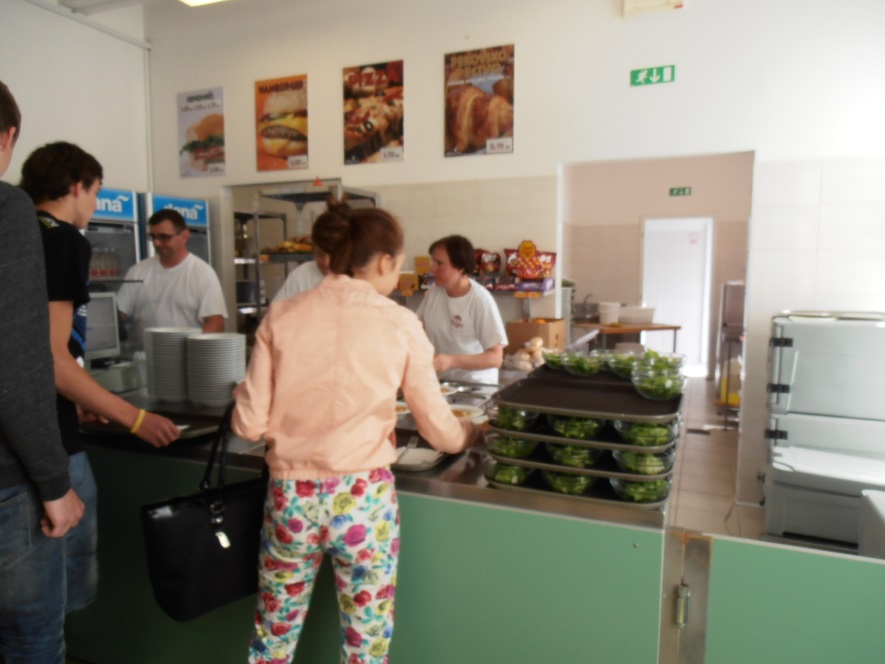 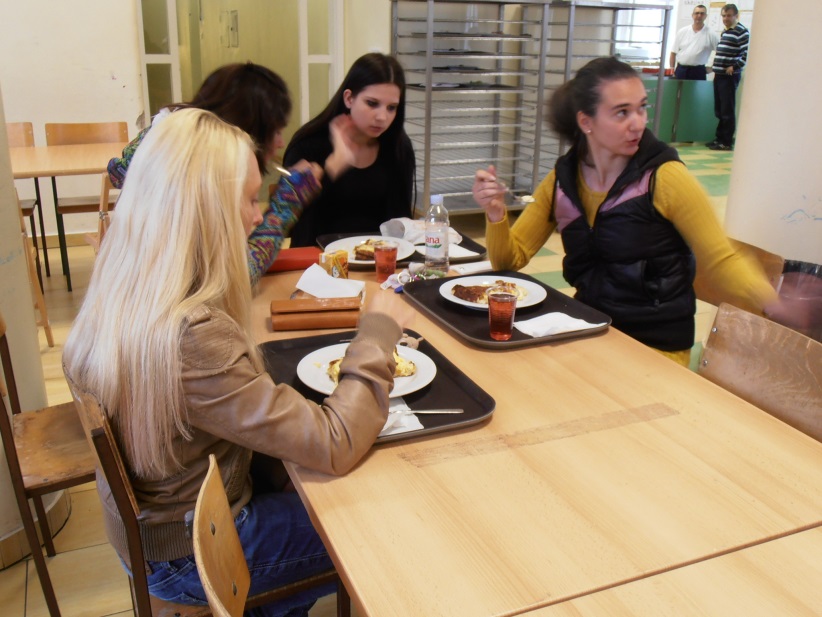 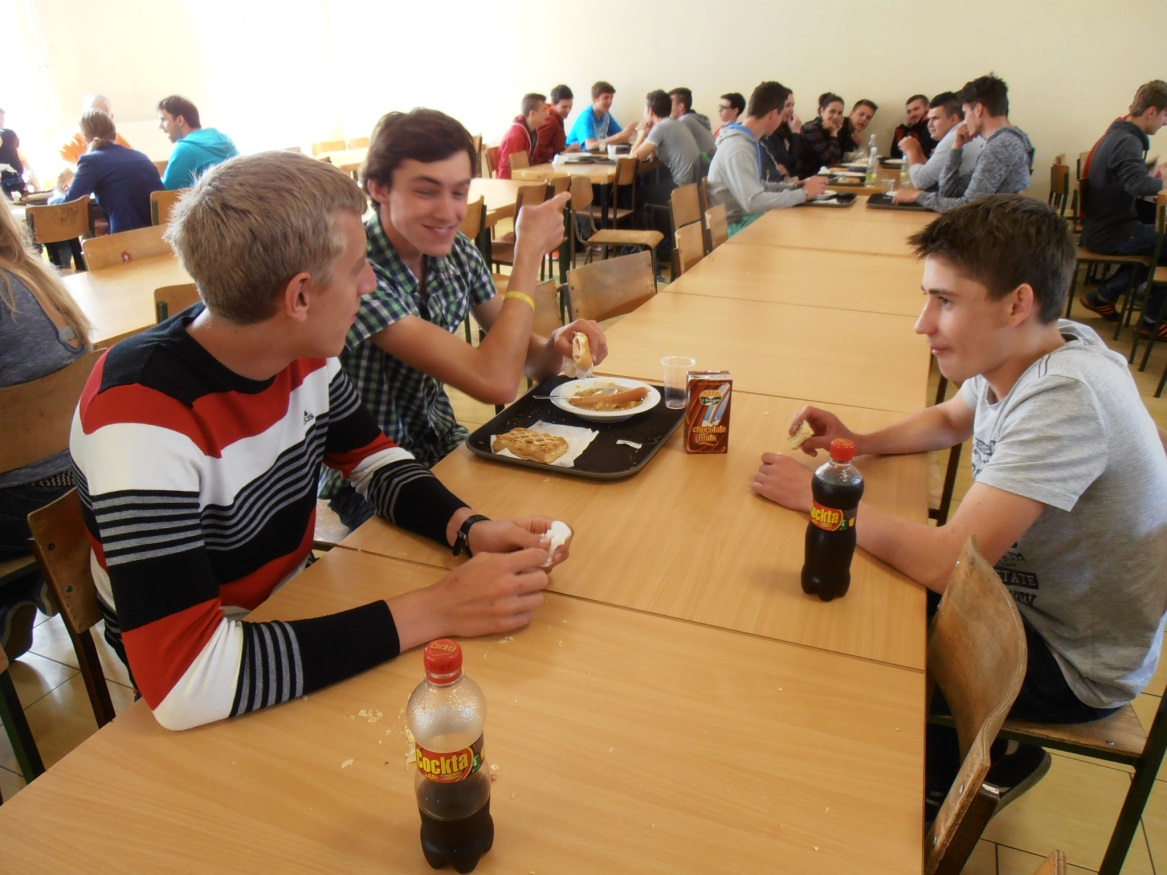 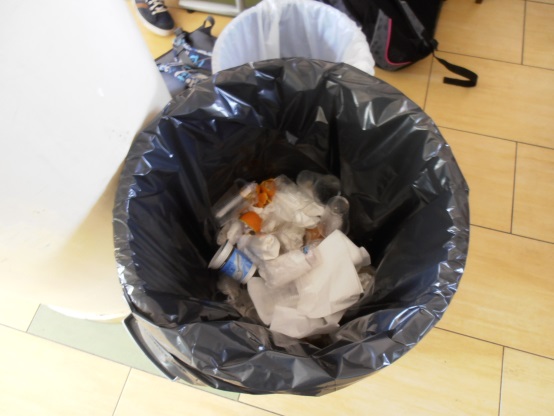 Rezultate popisa smo predstavili na spletni strani in z razstavo. 

Izvedli smo anketo o prehranjevanju dijakov.

Na razrednih urah smo govorili o zmanjšanju zavržene hrane.
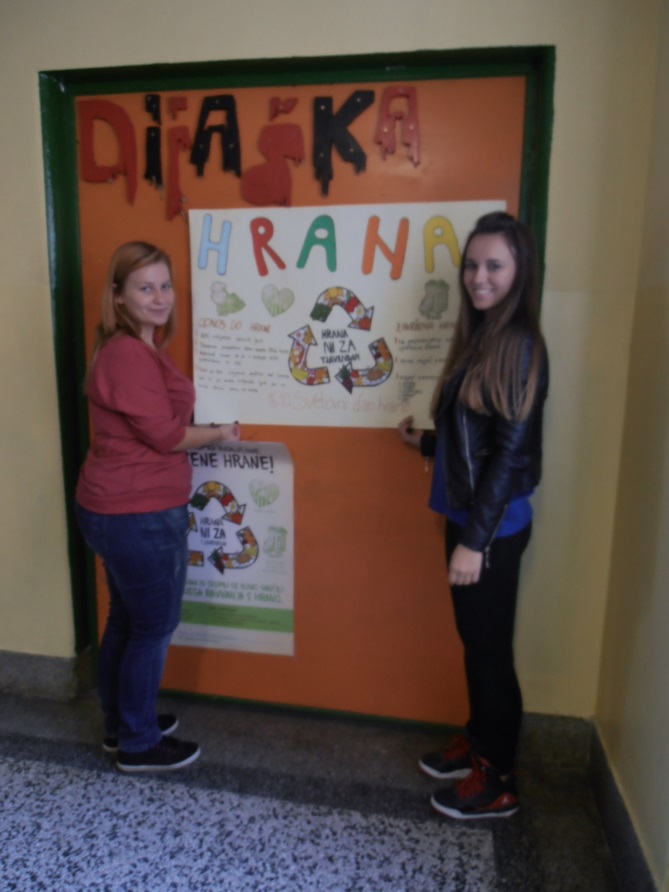 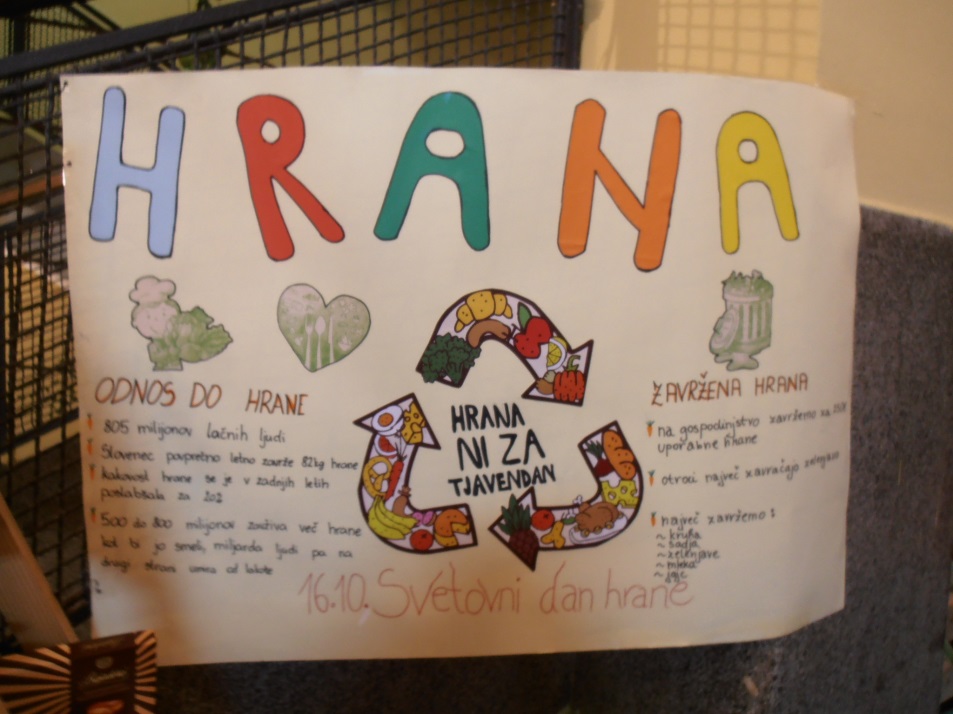 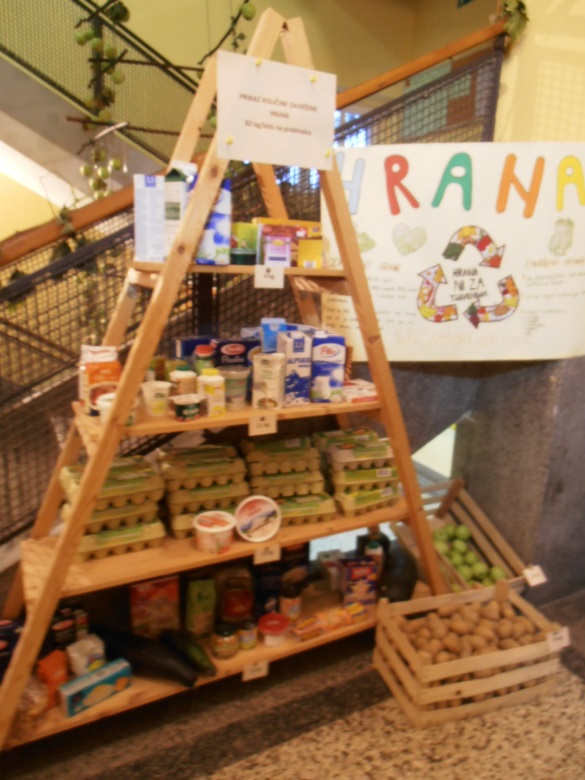 Predstavitev v okviru šolske razstave. 

Razgovor s ponudnikom prehrane.

Sodelovanje dijakov pri sestavi jedilnika.
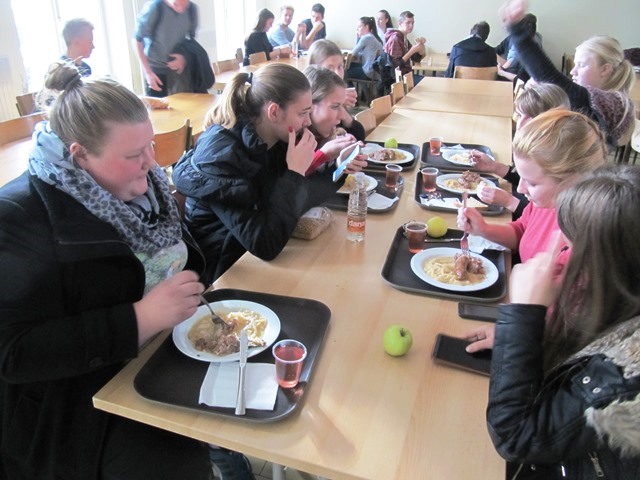 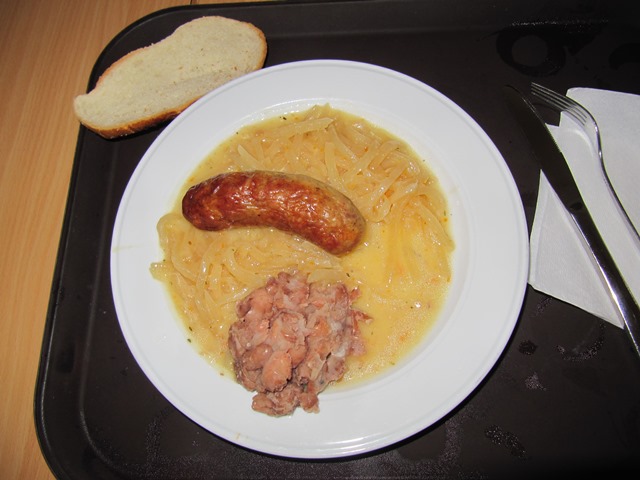 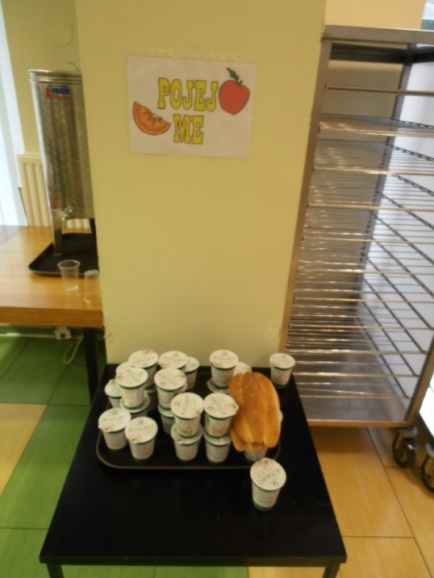 Odjavljanje od malice v času odsotnosti. 

Kotiček z mizico „POJEJ ME“.
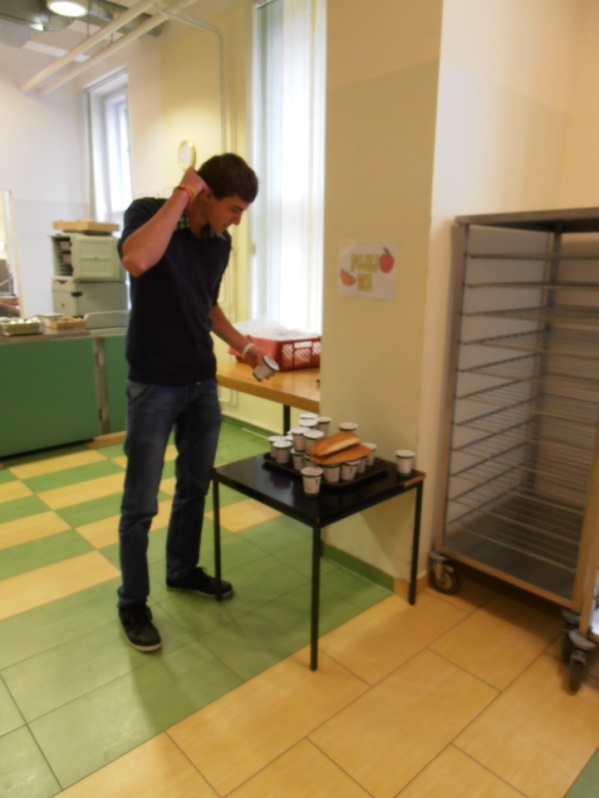 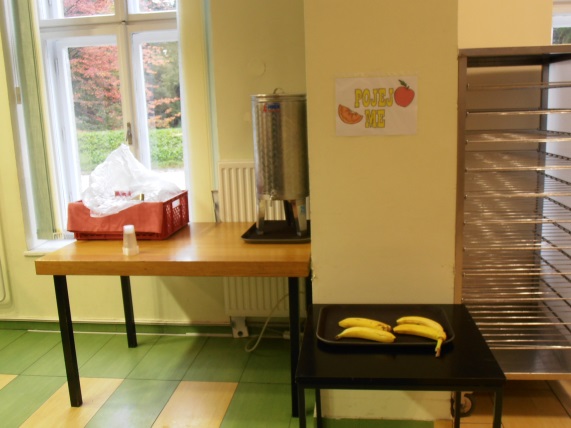